Работа силы. Мощность.
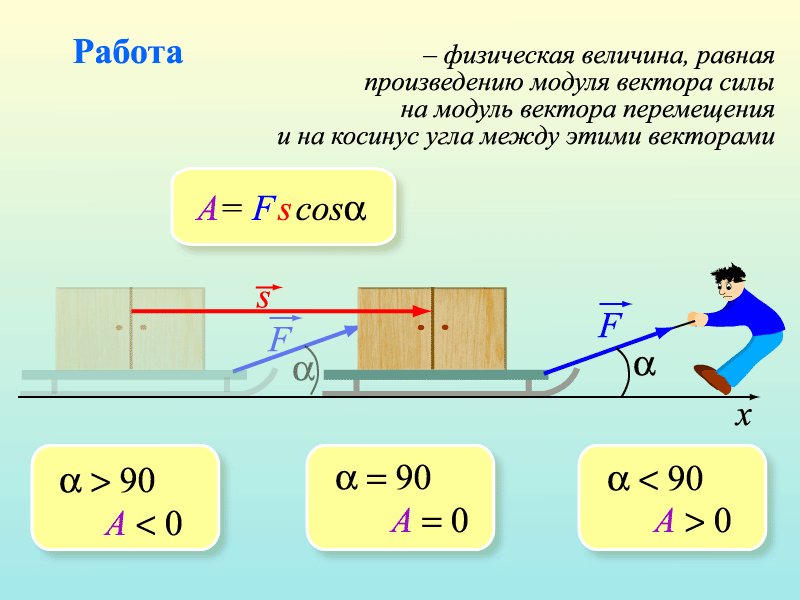 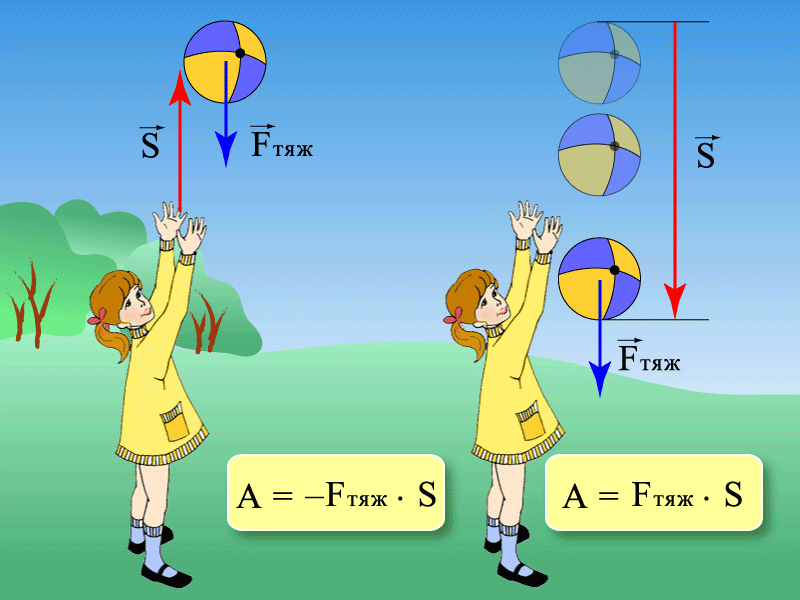 Упр.8 задача 2
Дано:                         Решение      р2                                р
   m1=100кг    v1    v2           p1      p2
   v1 = 1м/с     р1 = m1v1     p1 = 100кг·м/с
   m2 = 50кг    р2 = m2v2   p2 = 75 кг·м/с
   v2 =1,5м/с
   u-?
T
T
ПОНЯТИЕ   РАБОТЫ
При совершении работы на тело действует сила. И точка приложения силы перемещается вместе с телом
                       Примеры:
    а) поднятие груза
    б) движение по шероховатой поверхности
    в) завод часовой пружины
    г) ускорение какого – либо тела
ЗНАК  РАБОТЫ
Если направление силы и перемещения совпадают, то работа положительна; если эти величины противоположны, то работа отрицательна.
Работа равна нулю, если
    а) угол между силой и перемещением 90º
    б) сила не действует, а тело движется
    в) сила действует, а тело покоится
РАБОТА    СИЛЫ
Работа силы тяжести:            работа по 
                    A = mgh                      замкнутой
Работа силы упругости:         траектории
                                                        равна нулю

Работа силы трения:
                     A = - FTP s
ЗНАК  РАБОТЫ
ЗАДАЧА (устно)
Человек толкает чемодан весом 100Н, который перемещается по полу на 0,5м. Сила трения 50Н. Какую работу совершает сила тяжести во время этого перемещения?
МОЩНОСТЬ
Работа силы, совершаемая в единицу времени, называется мощностью. Мощность N это физическая величина, равная отношению работы A к промежутку времени t, в течение которого совершена эта работа:
                                                   A = Nt
                                              N = Fv
ЭНЕРГИЯ
Энергия – способность тела совершить работу
Кинетическая энергия - энергия движущегося тела
Потенциальная энергия – энергия взаимодействия двух тел или частей тела
КИНЕТИЧЕСКАЯ   ЭНЕРГИЯ
Физическая величина, равная половине произведения массы тела на квадрат его скорости, называется кинетической энергией тела:

 Работа приложенной к телу силы равна изменению его кинетической энергии. 
                            A = Ek2 – Еk1.
ПОТЕНЦИАЛЬНАЯ   ЭНЕРГИЯ
Потенциальная энергия тела поднятого над Землей на высоту h:  
                              Ep = mgh. 
Потенциальная энергия деформированного тела

                                                     х – удлинение
                                                     к - жесткость
ЗАДАЧА
Автомобиль массой 800кг на участке длиной 100м увеличил скорость с 72км/ч до 108км/ч. Чему равна сила тяги автомобиля и работа этой силы?
ЗАДАЧА
Дано:                СИ                         Решение
   v1 = 72км/ч    20м/с       
   v2 = 108км/ч  30м/с
   s = 100м  
   m = 800кг            A = FTЯГ s      FТЯГ= A:s
   FТЯГ - ?                    FТЯГ = 200000:100 = 2000Н
    А - ?                 Ответ: 200кДж,  2кН
САМОСТОЯТЕЛЬНАЯ  РАБОТА
1.На листках написать фамилию и
           вариант (1 – 4)
2. В первом задании указать вид энергии:
        Ер ,  Ек  , Ер+Ек  или  0,если энергии нет
3. Во втором задании указать знак:
         «+»     «-» или «0»,  если А = 0
4. Время работы 5 мин, слайды меняются автоматически. Удачи всем нам.
КАКИМ   ВИДОМ  ЭНЕРГИИ  ОБЛАДАЕТ
КАКОЙ  ЗНАК  ИМЕЕТ РАБОТА,  СОВЕРШАЕМАЯ
Как будут изменяться величины
ТЕСТ 1
Как изменится кинетическая энергия тела, если
  1. Масса увеличится в два раза
  2. Скорость увеличится в два раза
  3. Масса уменьшится в два раза
  4. Скорость уменьшится в два раза
 А) увеличится в 2 раза   Б) уменьшится в 2 раза
 В) увеличится в 4 раза     Г) уменьшится в 4 раза
                  Д) не изменится
ТЕСТ   2
Как изменится потенциальная энергия сжатой пружины, если
    1. Растяжение увеличить в 2 раза
    2. Растяжение уменьшить в 2 раза
    3. Массу увеличит в 2 раза
    4. Жесткость уменьшить в 2 раза
 А) увеличится в 2 раза     Б) уменьшится в 2 раза
 В) увеличится в 4 раза      Г) уменьшится в 4 раза
                    Д) не изменится
ДОМАШНЕЕ   ЗАДАНИЕ
§ 45 – 49
Выучить формулы и определения